Grade 5 MATH:
Oregon Department of Education Standards 
for Practice or Progress Monitoring.
Teachers:  To assure that the above standards are understood, always remind, ask and show your students:

5.3.8
How does knowing how to find the area of a 2D shape help you find the surface area and volume of a 3D shape?

BRIDGES CORRELATION to 5.3.8
Grade 4, Unit 4, Sessions 15, 16, 18, 20)
Unit 3, Sessions 19-21	
January Calendar Grid
April Calendar Grid	
Set D2 Measurement: Volume, Activities 1 & 2, and Independent Worksheets 1 & 2
Bridges Practice Book, page 57, 59, 60, 69	
Bridges Practice Book, page 57, 59, 60, 69	
Formal
Unit 3, Session 22 (Unit Post-Assessment and Student Reflection Sheet)
Number Corner Teacher’s Guide, pages 232–236, 400–404 (Checkups 2 and 4)
Current Standard:
5.3 Geometry, Measurement, and Algebra: Describe and relate two-dimensional shapes to three-dimensional shapes and analyze their properties, including volume and surface area.
Book #10
This booklet will focus ONLY on the items in 
Bold Black [5.3.8 & 5.3.9] in the table below.
5.3.9
What formula would you use to figure out which of the two gift boxes needs more wrapping paper?
What formula would you use to figure out which box would hold the most rice?

BRIDGES CORRELATION to 5.3.9
(Grade 4, Unit 4, Sessions 15, 16, 18, 20)
Unit 3, Sessions 19-21
Unit 7, page 993 (Situations Challenge Sheet) 	
Home Connections, Vol. 1: HC 20	
January Problem Solving
March Problem Solving
Number Corner Student Book pages 14, 86, 139–140, 164, 166, 185Set C1 Geometry: Triangles & Quadrilaterals, Independent Worksheet 5 & 6
Set D2 Measurement: Volume, Independent Worksheets 1 & 2
Bridges Practice Book, pages 40, 42, 46, 48, 52, 54, 58, 60, 65, 69, 72, 85, 91, 134	
Informal
Bridges Practice Book, pages 40, 42, 46, 48, 52, 54, 58, 60, 65, 69, 72, 85, 91, 134
The test samples and strand data for this booklet can be found on the Oregon State Departments of Education web site.  The use of this booklet was designed for the Hillsboro School District based on HSD Power Standards along with the ODE strand categories.  This booklet is paid for and furnished to teachers for instruction by the HSD.

The concept of this booklet was created by Rick & Susan Richmond
© Rick & Susan Richmond 2010  Revision: Original 03-2010  Revision 10-2011

No part of this publication may be reproduced or transmitted in any form or by any means, electronic or mechanical, without written permission from Rick & Susan Richmond and the Oregon State Department of Education and the Hillsboro School District.
These problems are presented in an OAKS testing format.
Page 11
5.3.8 Decompose three-dimensional shapes and find surface areas and volumes of triangular and rectangular prisms.
5.3.8 Decompose three-dimensional shapes and find surface areas and volumes of triangular and rectangular prisms.
Susan has a box that is 10 inches long, 8 inches wide and 4 inches high.

What is the volume of her box?



107 cubic inches


120 cubic inches


304 cubic inches


320 cubic inches
What is the surface area of this right isosceles triangular prism?






780 square centimeters


840 square centimeters


850 square centimeters


900 square centimeters
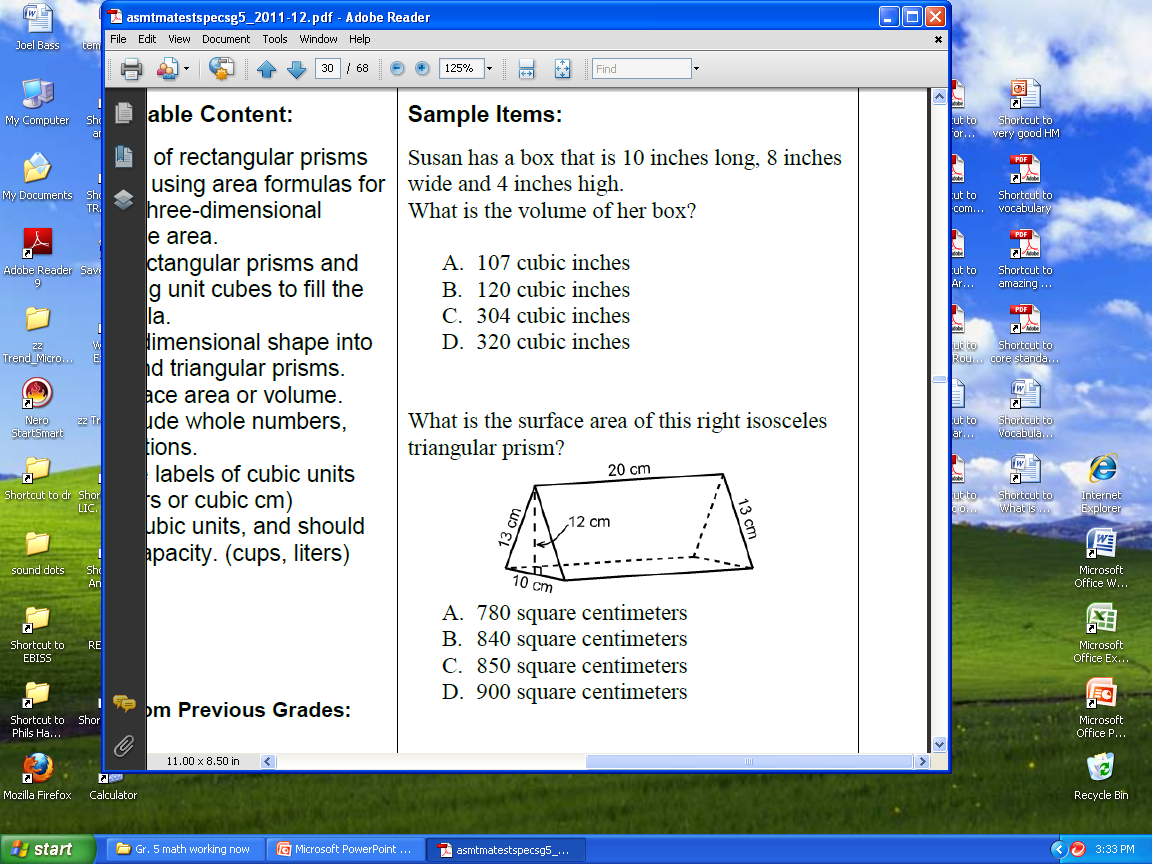 Do your work here:
Do your work here:
Oregon Mathematics Test Specifications and Test Blueprints 2011-2012
Oregon Mathematics Test Specifications and Test Blueprints 2011-2012
Page 10
Page 1
5.3.8 Decompose three-dimensional shapes and find surface areas and volumes of triangular and rectangular prisms.
5.3.8 Decompose three-dimensional shapes and find surface areas and volumes of triangular and rectangular prisms.
Which formula would you use to find the volume of a triangular prism?



volume = ½ x length x width x height 


volume = length x width x height 


volume = ½ ÷ length x width x height 


volume = length x width x height ÷ ½
Find the volume of the triangular prism shown in the diagram.







1944 cm3


972 cm3


648 cm3


324 cm3
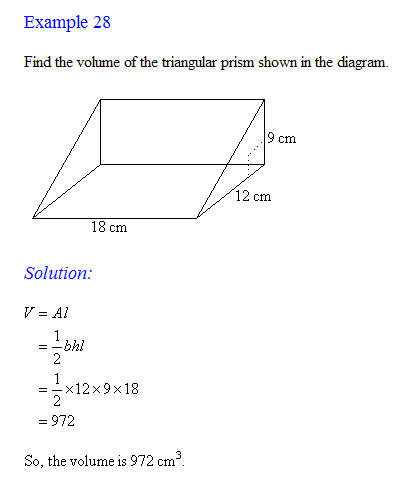 Do your work here:
Do your work here:
Rick and Susan Richmond 2011 - 2012
2010 – 2013 Sample Tests Oregon Department of Education January 2011
Page 9
Page 2
5.3.8 Decompose three-dimensional shapes and find surface areas and volumes of triangular and rectangular prisms.
5.3.9 Identify and measure necessary attributes of shapes to use area, surface area, and volume formulas to solve problems (e.g., to find which of two gift boxes needs the most wrapping paper or has the greater volume?).
What is the surface area of the box formed by the pattern below?





28 cm2


24 cm2


14 cm2


8 cm2
The edges of a cube are each increased by 2 inches.  

What is the surface area of the new cube?



6 in2


9 in2


24 in2


54 in2
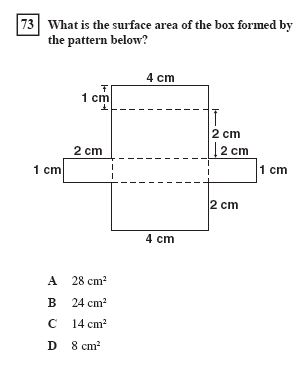 Do your work here:
Do your work here:
California Standard Test 2009
Oregon Mathematics Test Specifications and Test Blueprints 2011-2012
Page 3
Page 8
5.3.9 Identify and measure necessary attributes of shapes to use area, surface area, and volume formulas to solve problems (e.g., to find which of two gift boxes needs the most wrapping paper or has the greater volume?).
5.3.9 Identify and measure necessary attributes of shapes to use area, surface area, and volume formulas to solve problems (e.g., to find which of two gift boxes needs the most wrapping paper or has the greater volume?).
A candy company wants more advertising space on the box.  

Which of these results in the greatest surface area?









Increase width and height by 1 inch.


Increase width by 2 inches.


Increase height by 2 inches.


Increase length by 2 inches.
Find the surface area of this rectangular prism.





60 cm


80 cm


100 cm


120 cm
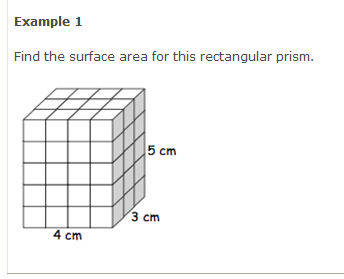 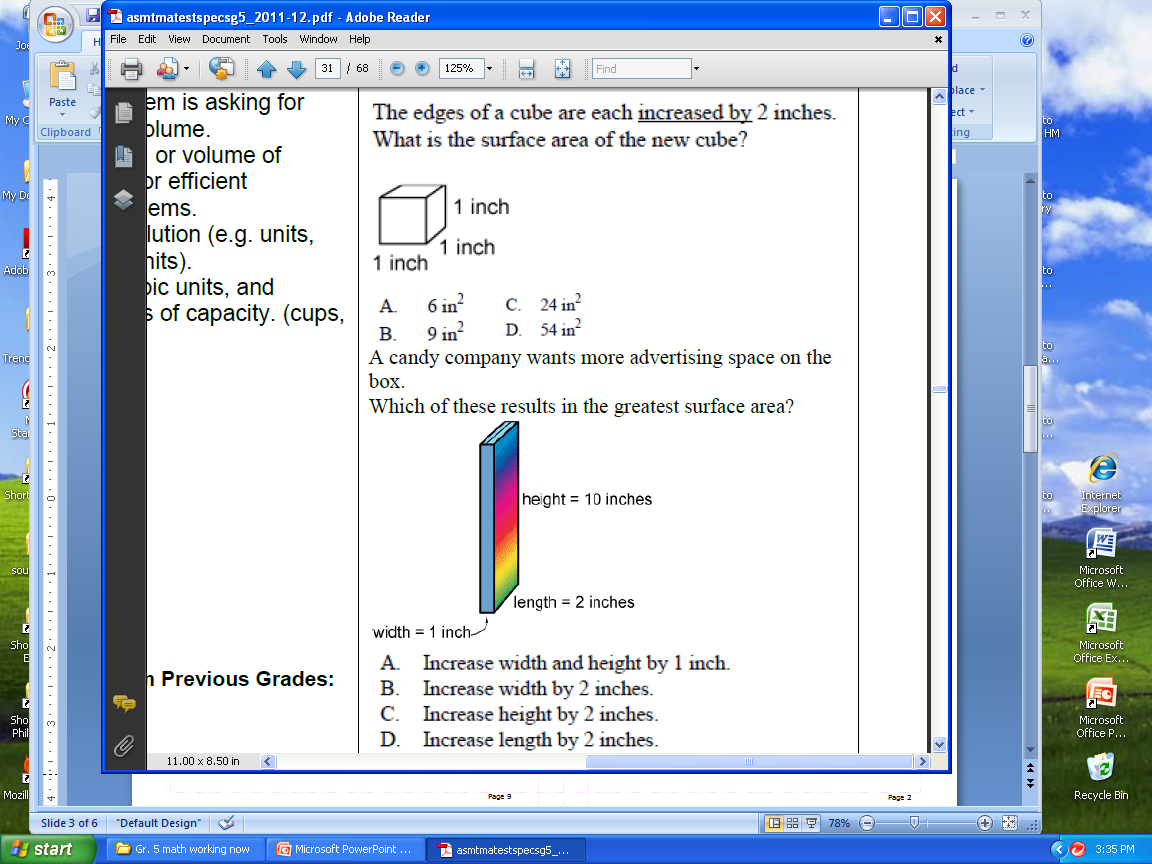 Do your work here:
Do your work here:
Rick and Susan Richmond 2011 - 2012
Oregon Mathematics Test Specifications and Test Blueprints 2011-2012
Page 7
Page 4
5.3.9 Identify and measure necessary attributes of shapes to use area, surface area, and volume formulas to solve problems (e.g., to find which of two gift boxes needs the most wrapping paper or has the greater volume?).
5.3.9 Identify and measure necessary attributes of shapes to use area, surface area, and volume formulas to solve problems (e.g., to find which of two gift boxes needs the most wrapping paper or has the greater volume?).
Find the surface area of this rectangular prism





21 cm2


32 cm2


52 cm2


61 cm2
A rectangular prism has the given dimensions.  

If those dimensions are doubled, how does the volume of the new prism compare to the volume of the original?




2 times as much


4 times as much


6 times as much


8 times as much
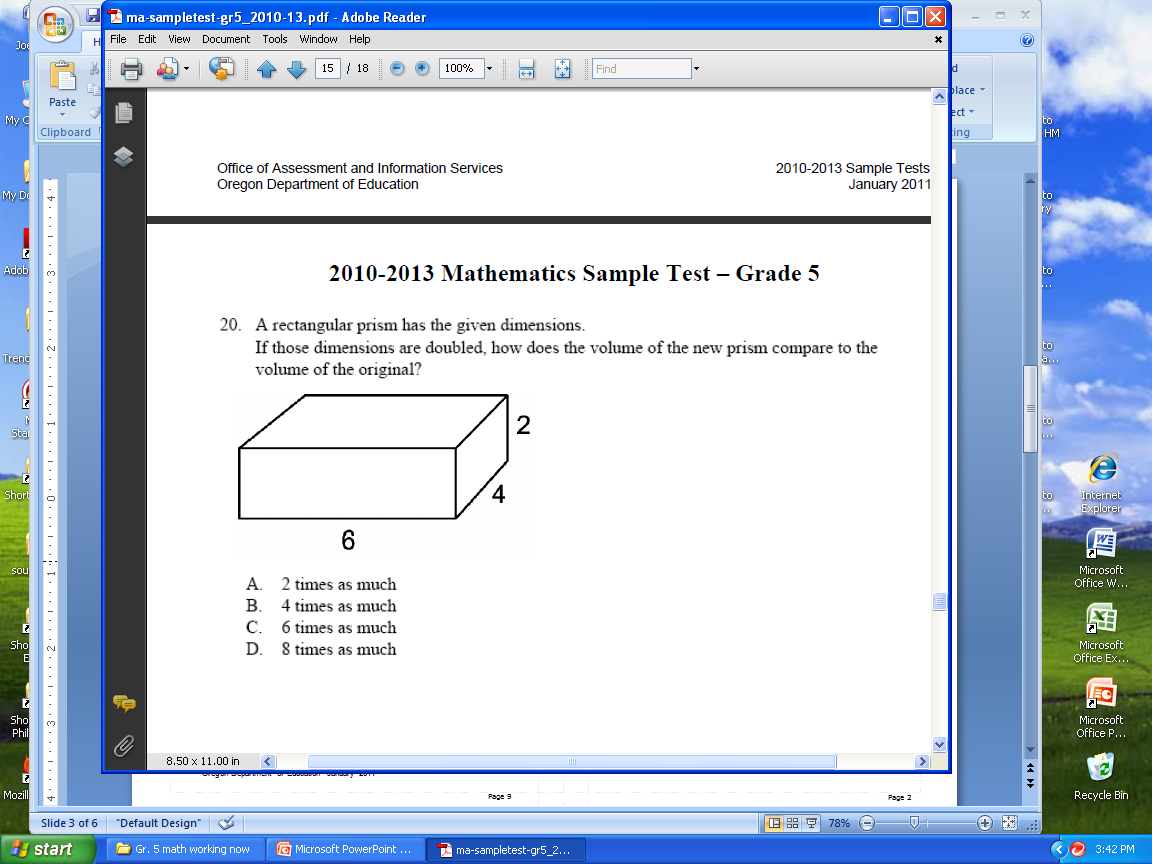 4 cm
5 cm
3 cm
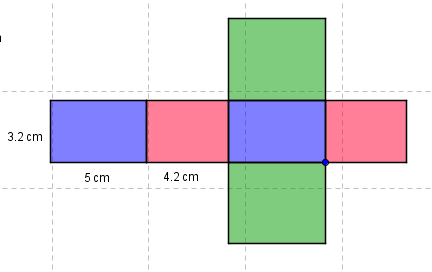 Do your work here:
Do your work here:
2010 – 2013 Sample Tests Oregon Department of Education January 2011
Page 5
Page 6